Test of mirror painting & clear fiber
Chendi Shen
2017.04.13
Gain of the SiPM (SPE)
104.1pvs=1PE
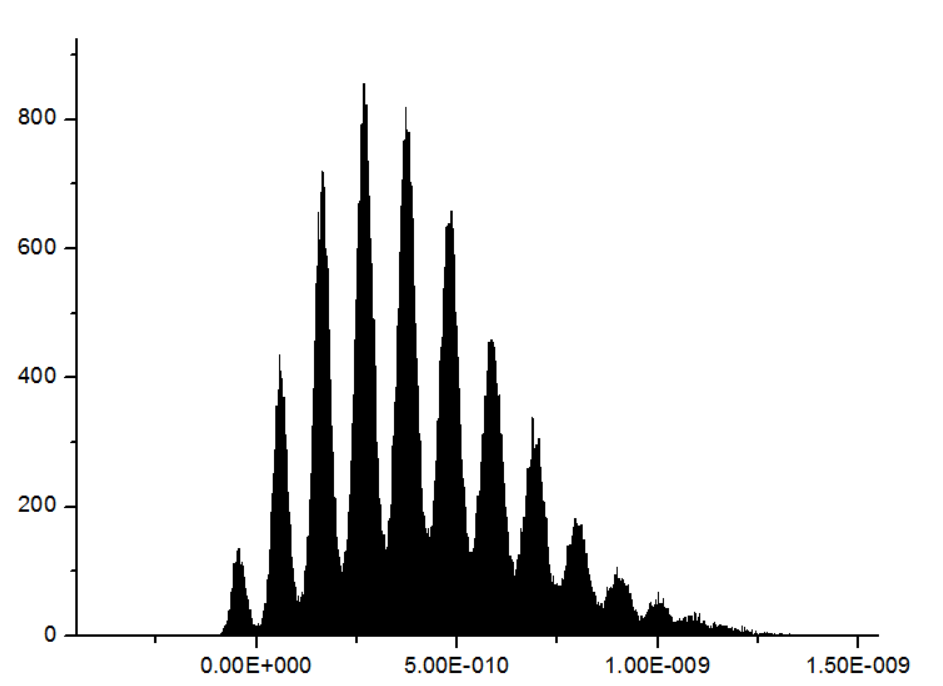 50Ω for oscilloscope
Preamplifier
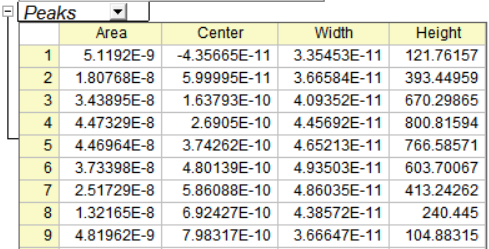 1. Test of mirror painting
Aluminum
or
Nothing
or
Silver shine
Get the data of Npe
SiPM+ Preamplifier
Waveform sampling oscilloscope
WLSF
Light spot
Fibers were fixed on the light spot
Test in the dark box
Filter sheet
spectroscope
laser intensity monitoring
trigger
Laser source
For laser source:
420 nm
1 MHz
For the fibers:
50 cm
Have been polished
WLSF（Y11）+ Al
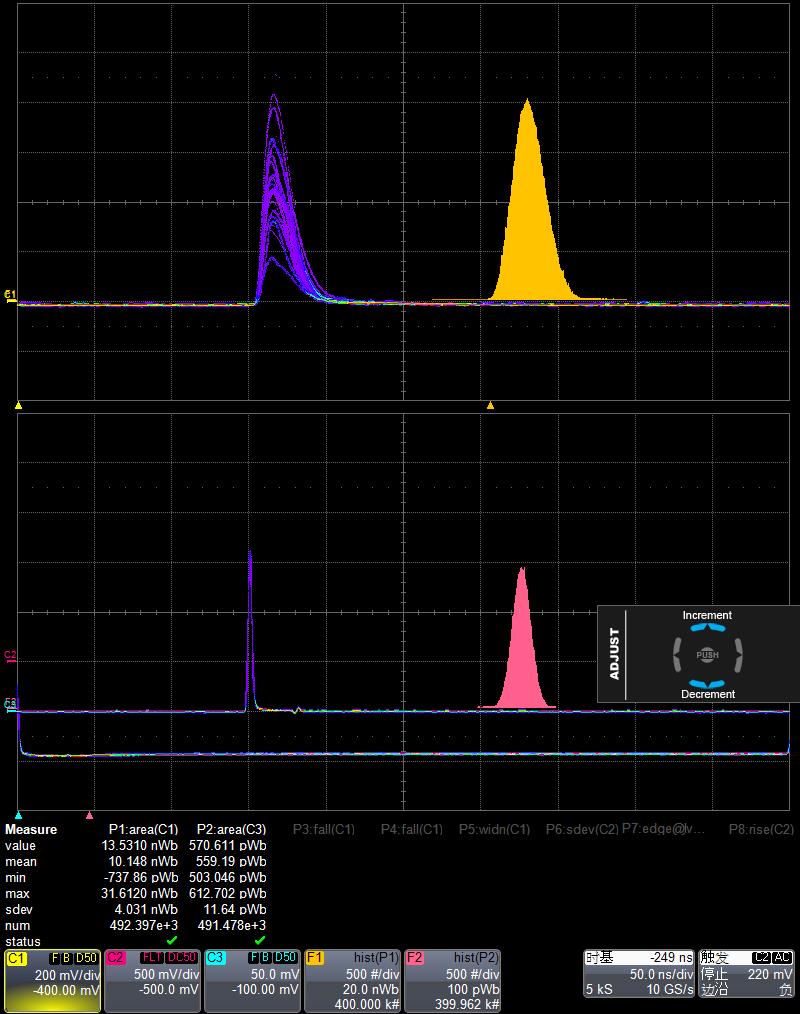 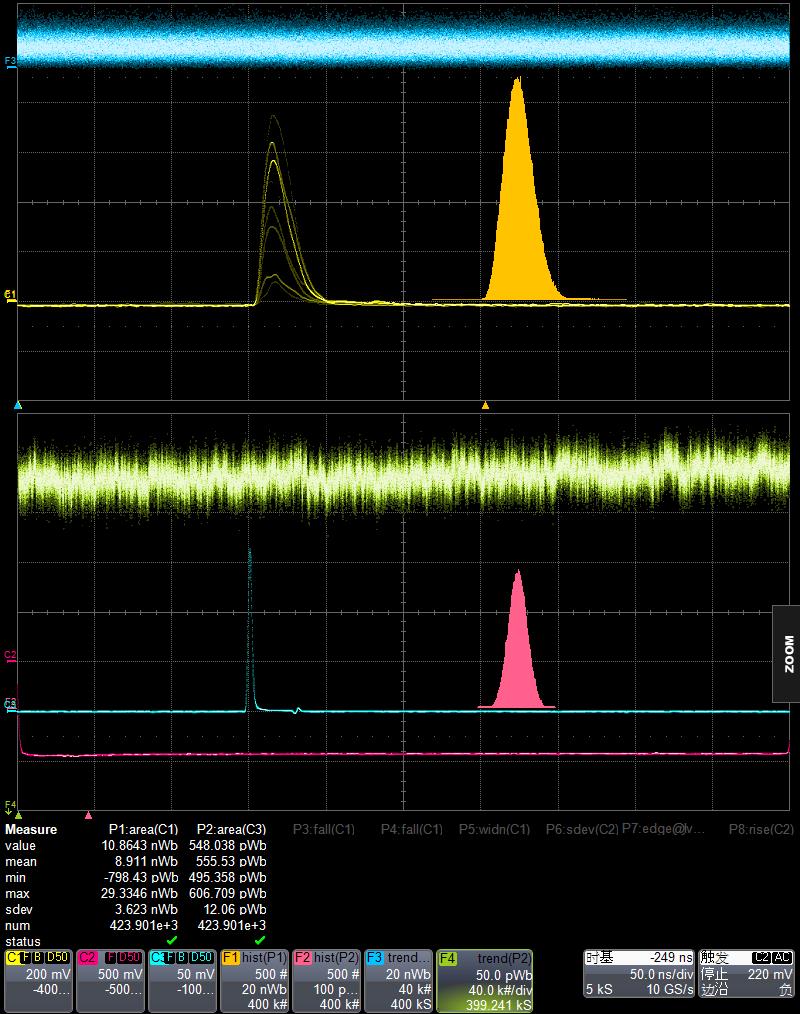 WLSF（Y11）（after polishing to remove Al）
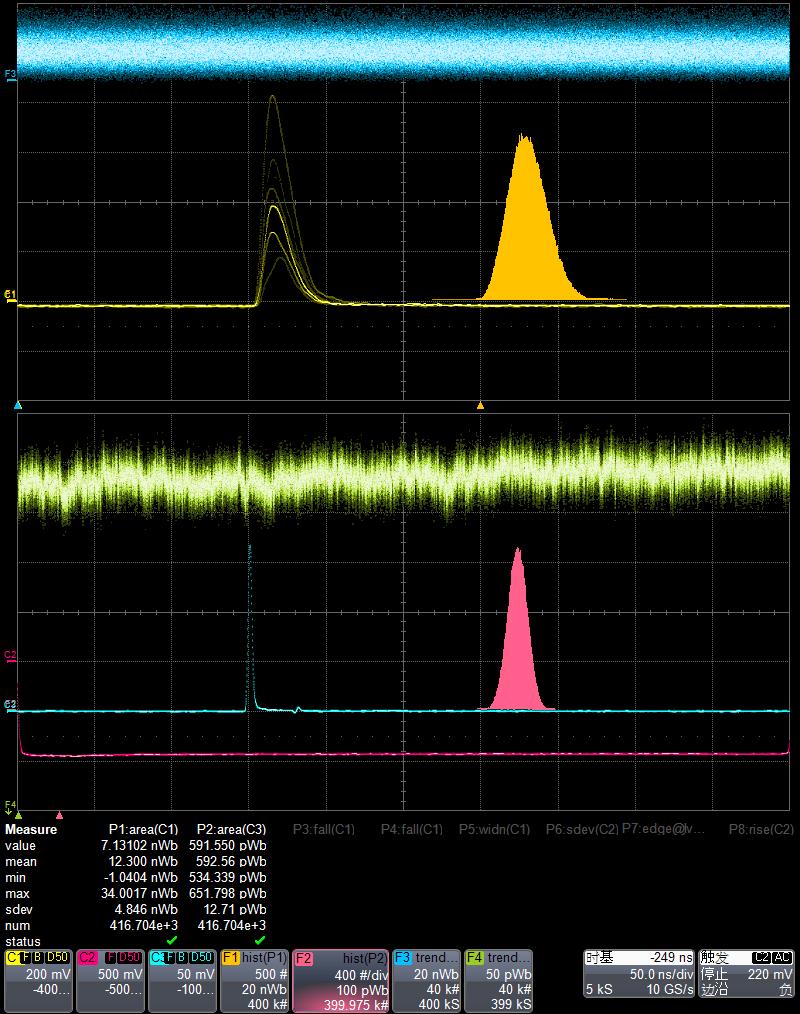 WLSF（Y11）+ silver shine 415001
Compared results
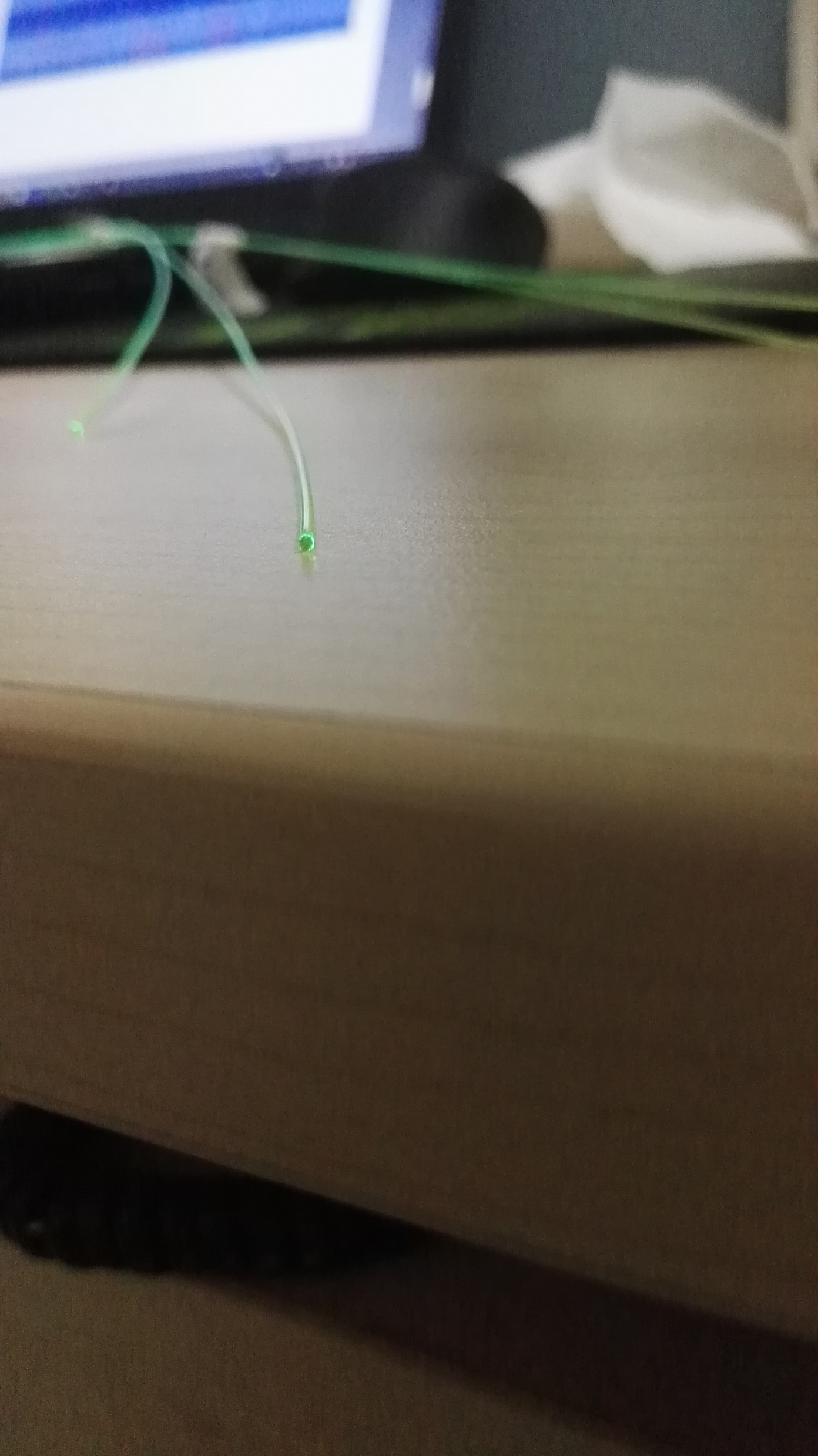 (Al —— light leakage)
So it is not the real proformance of this method. It should be better than 13.8%.
2. Test of clear fiber
Get the data of Npe
SiPM+ Preamplifier
clear fiber
Waveform sampling oscilloscope
Light spot
Filter sheet
spectroscope
laser intensity monitoring
trigger
Laser source
For laser source:
420 nm
1 MHz
For the fibers:
1m, 2m, 3m, 4m, 5m, 7m and 9m
Have been polished
2.1 measure the  light loss due to bending
Bending tool
1m of clear fiber
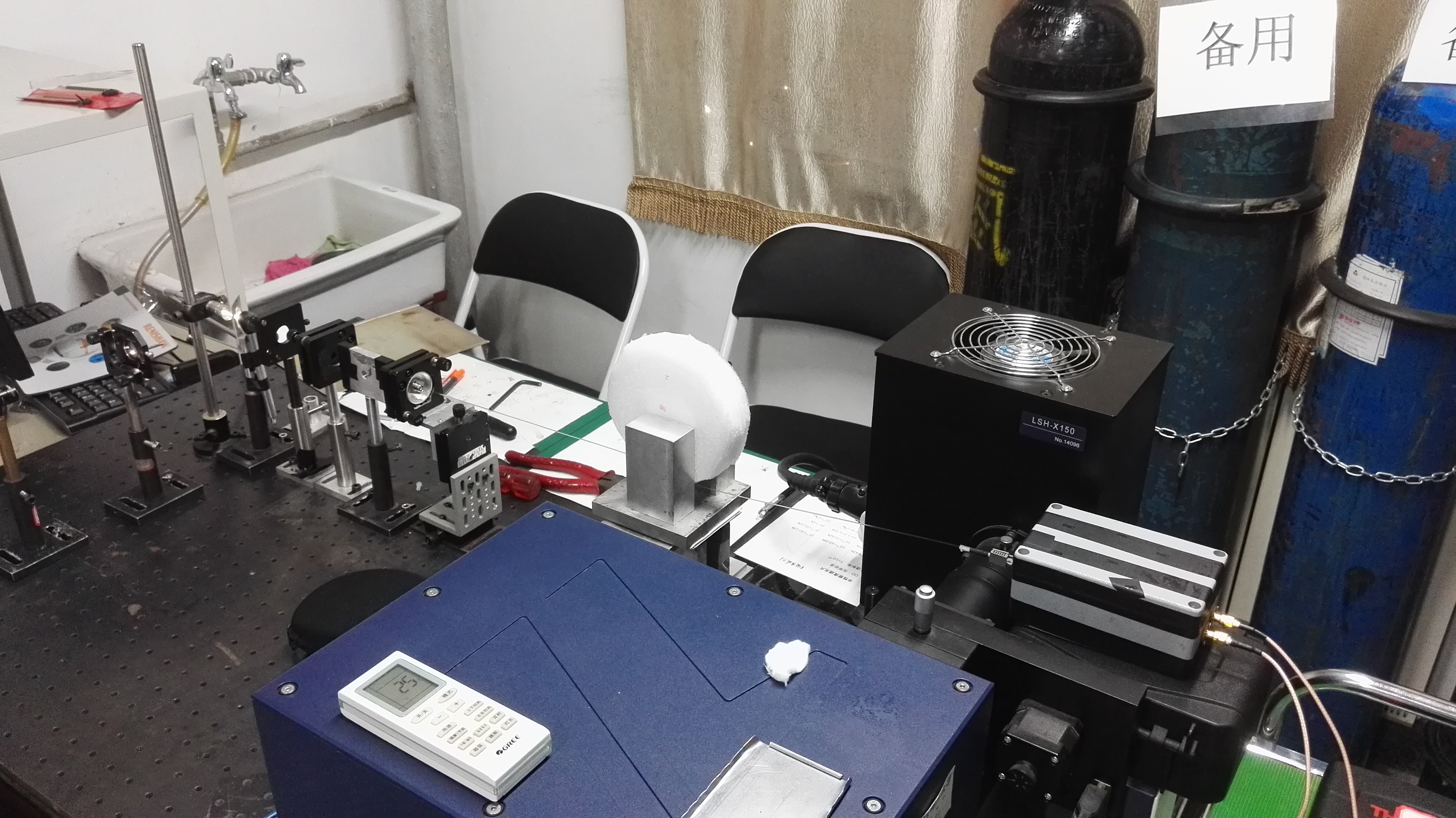 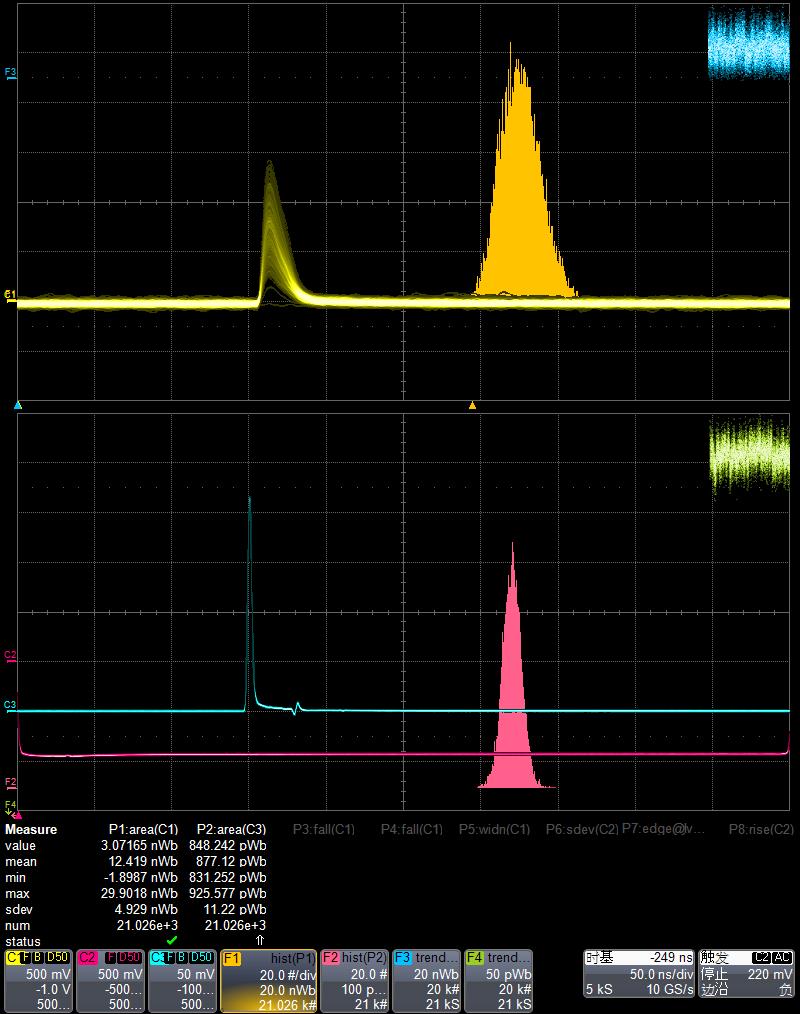 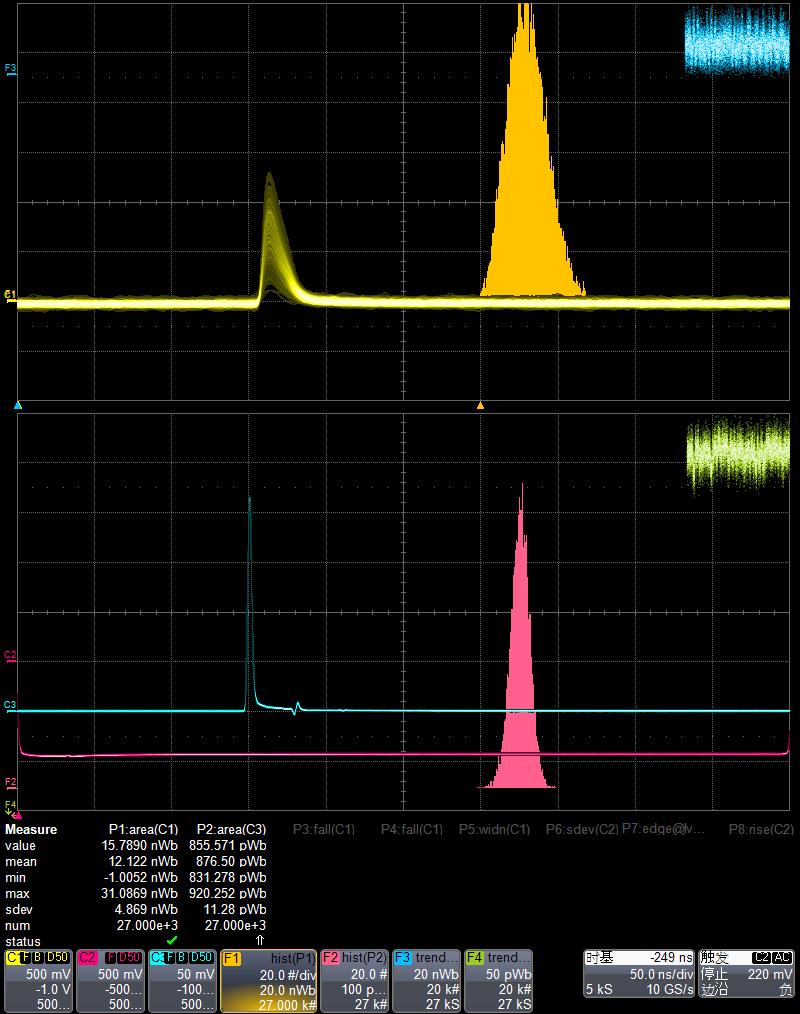 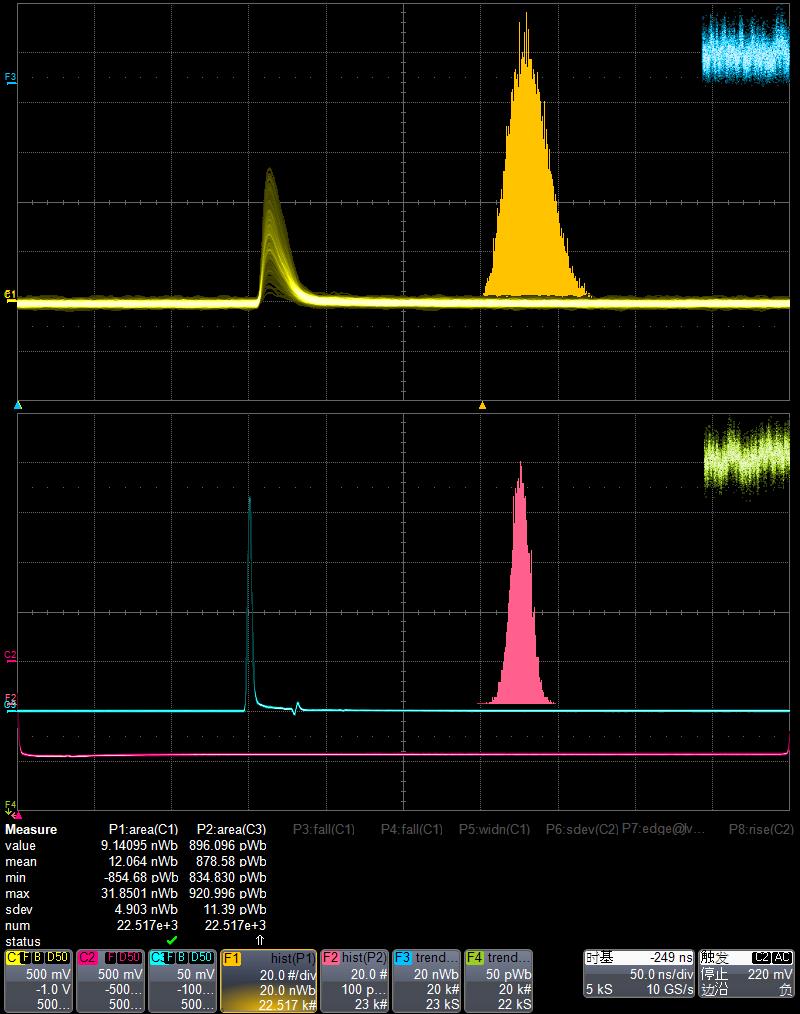 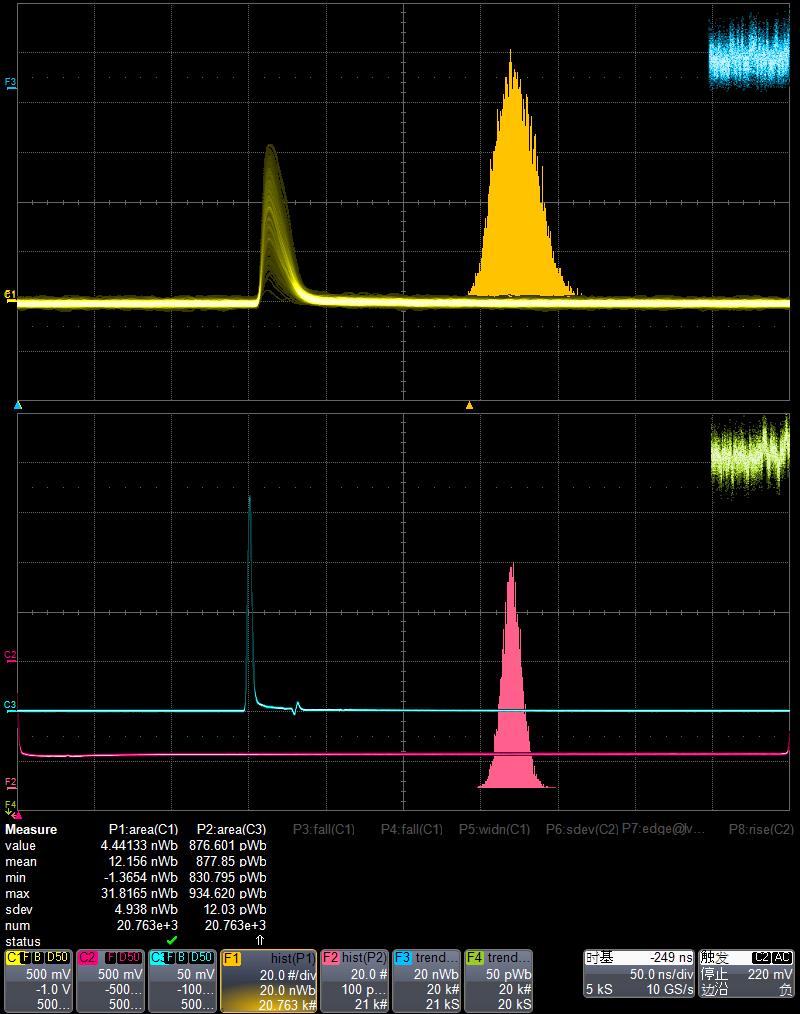 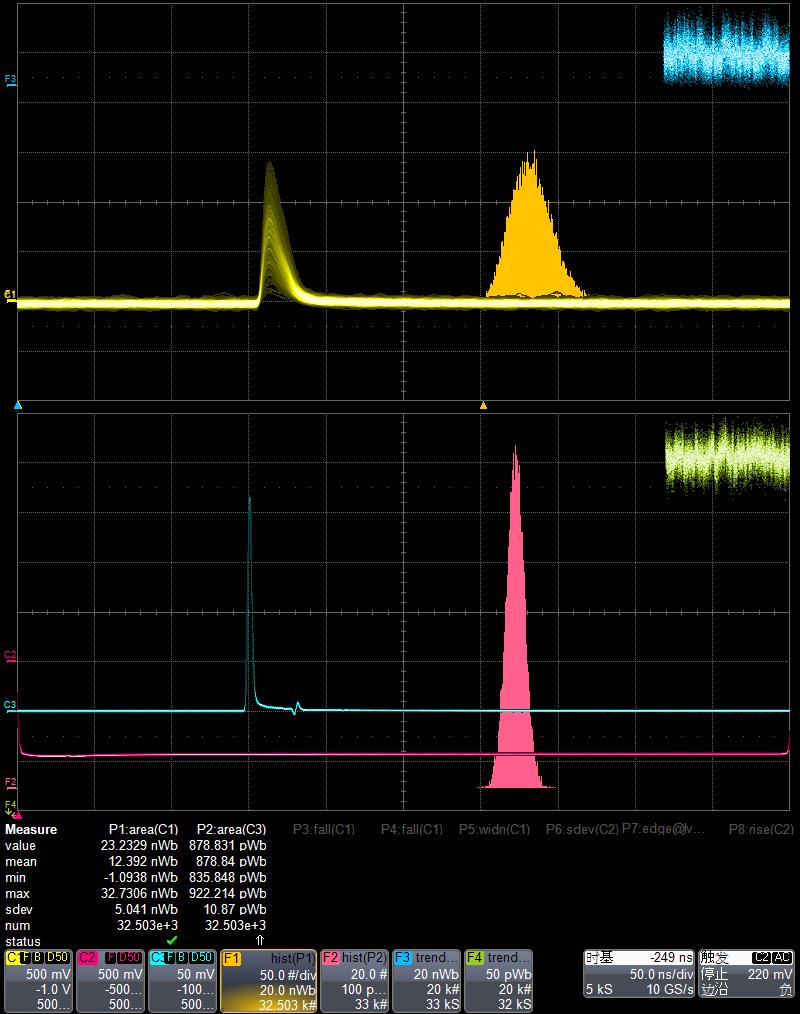 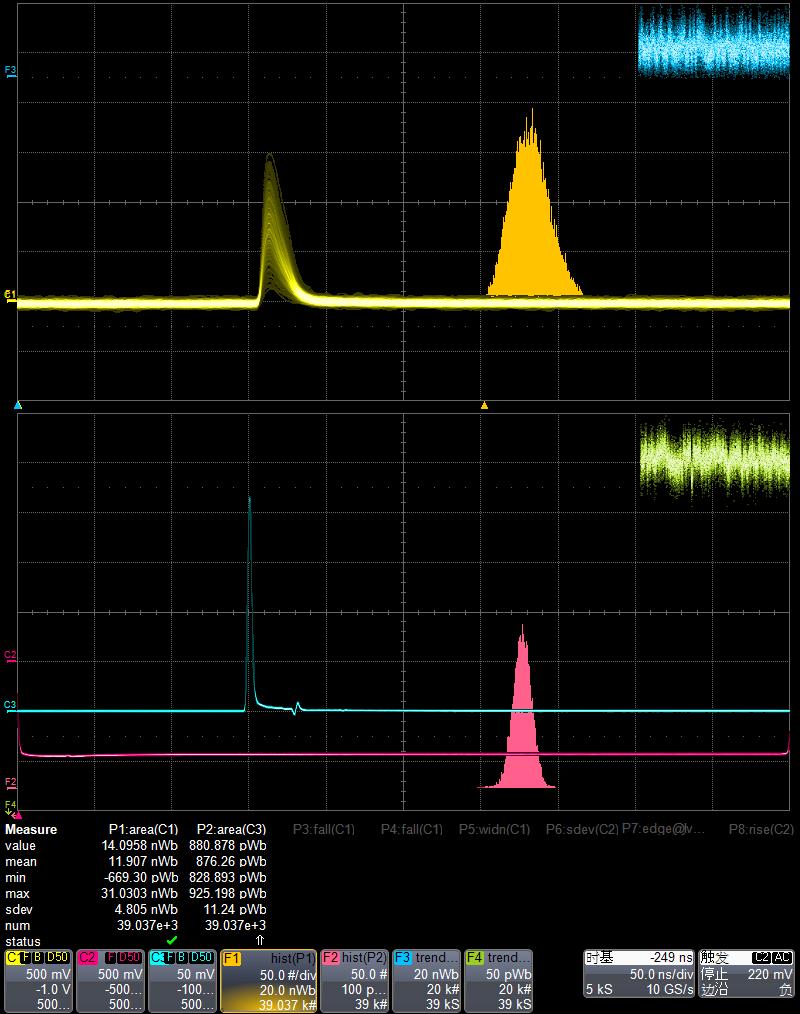 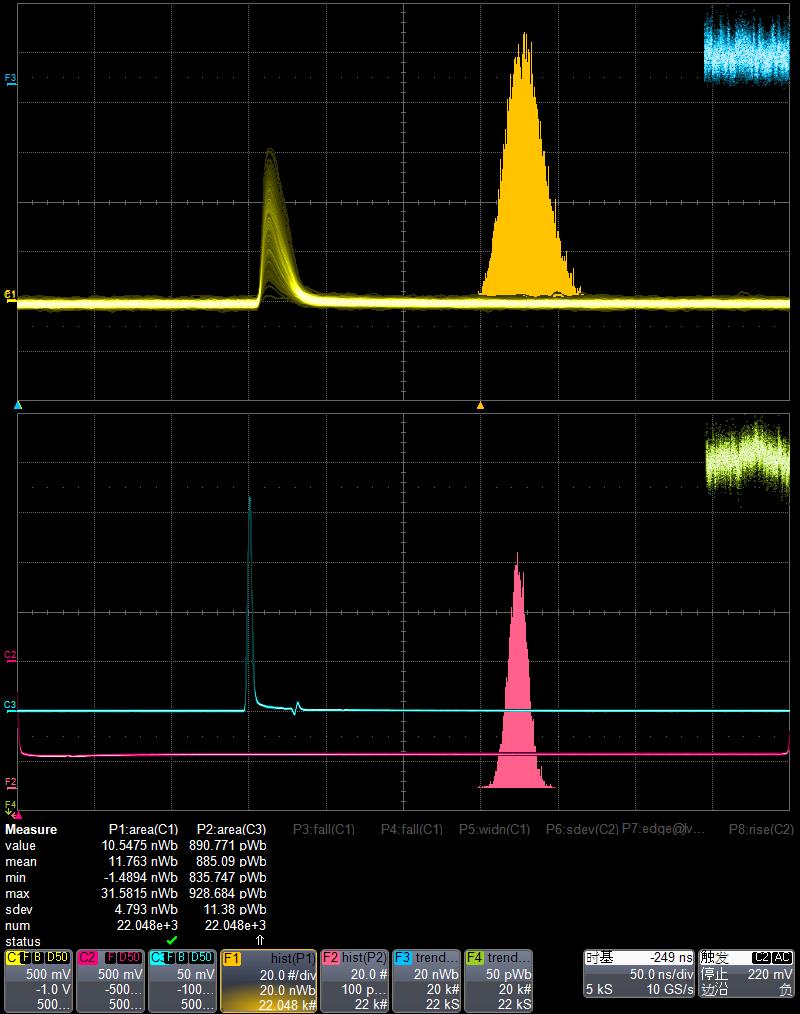 The effect of bending on the clear fiber can be ignored
End of the fiber
2.1 measure the  light loss due to length
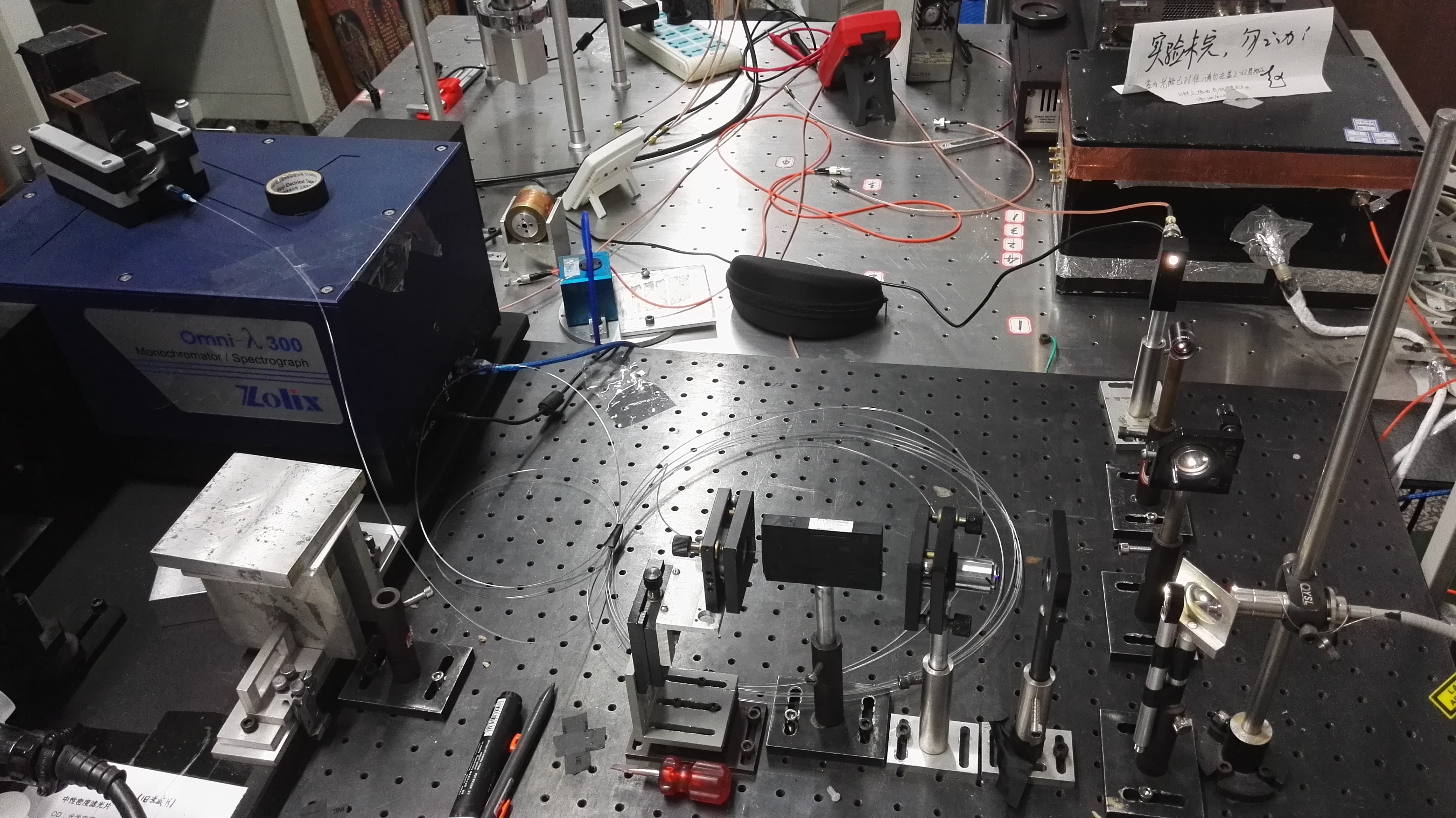 Background (9m)
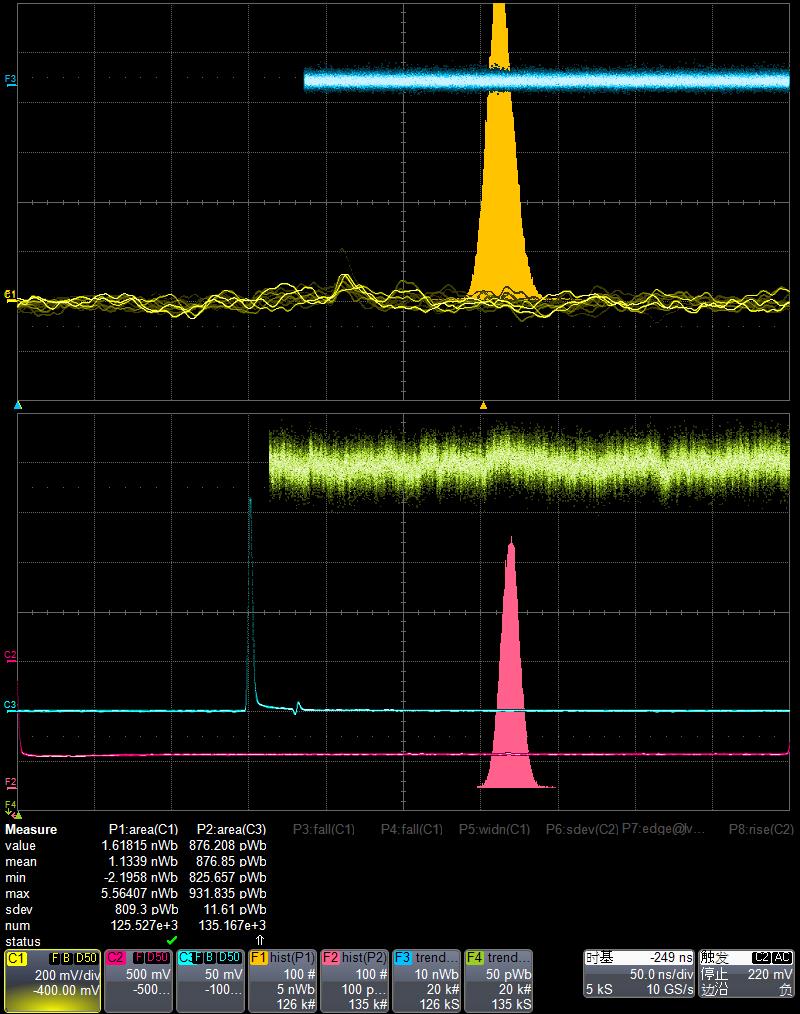 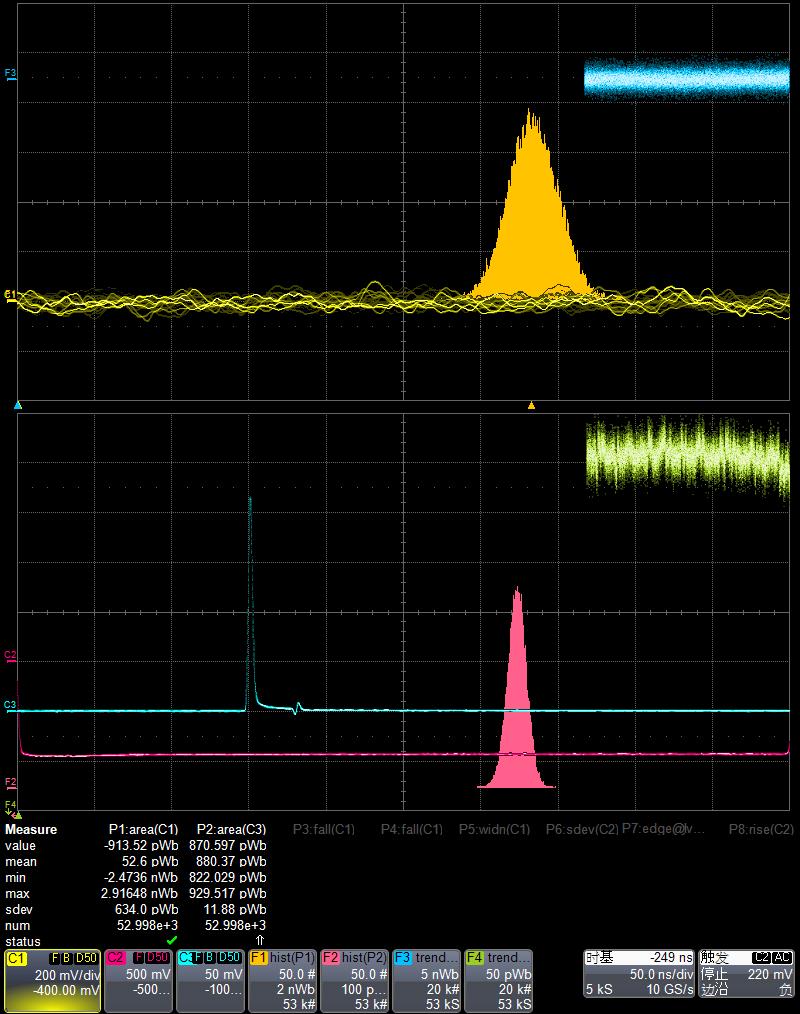 Background (7m)
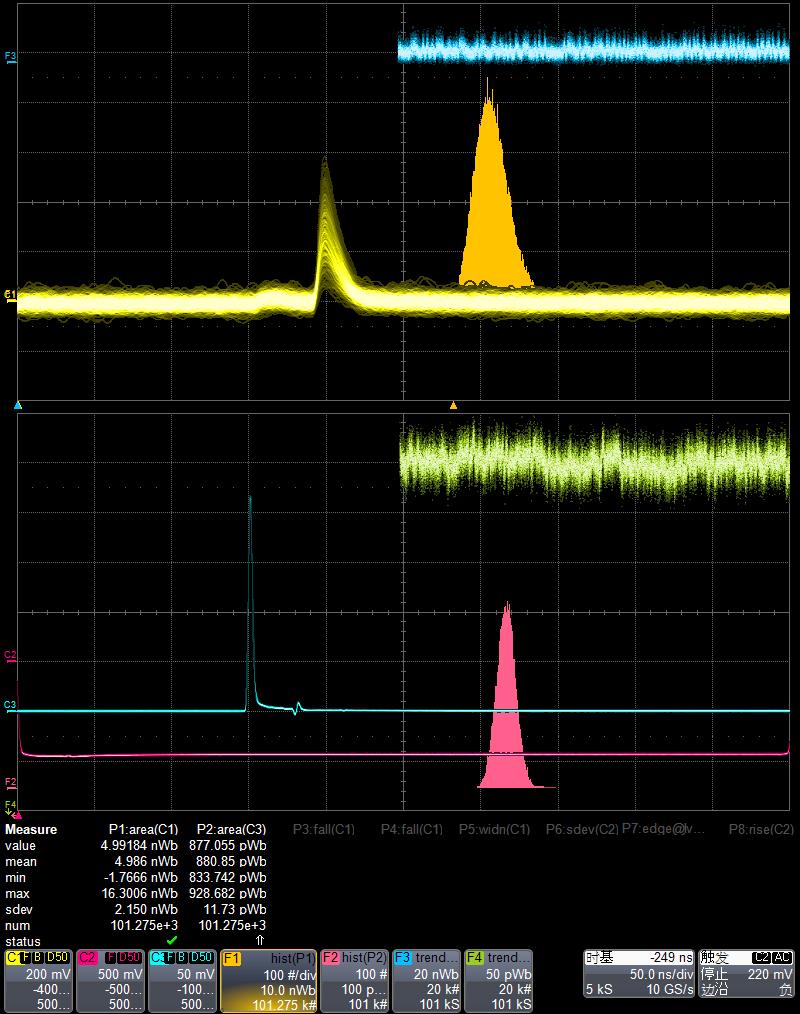 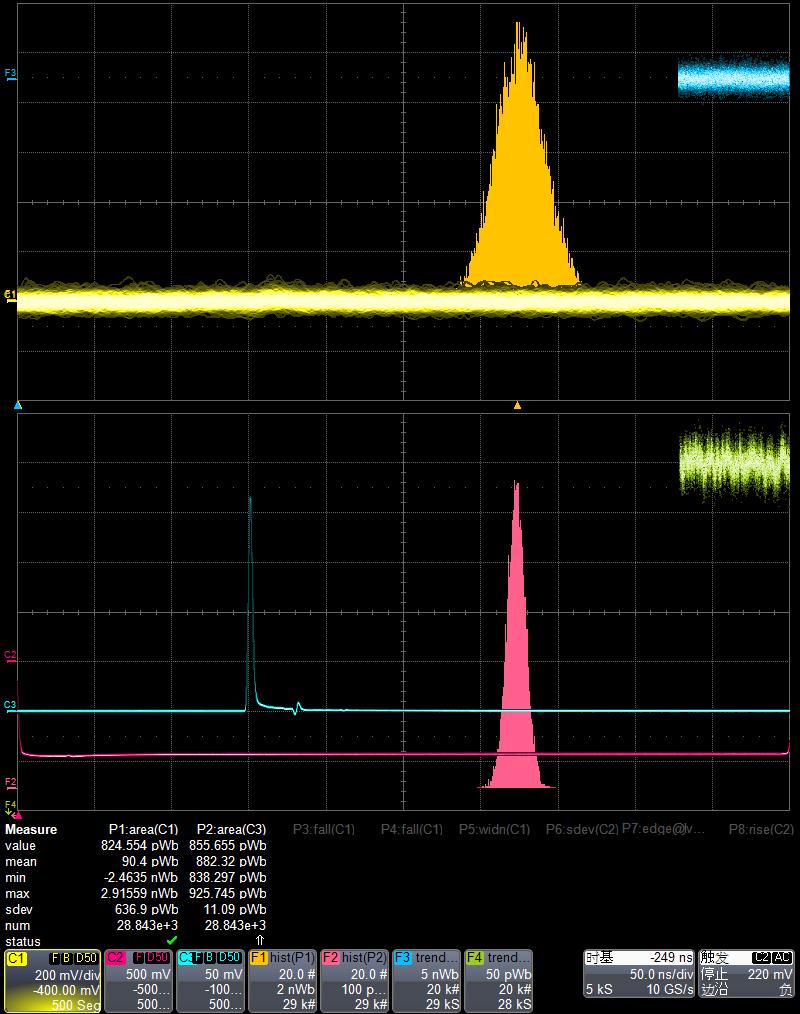 Background (5m)
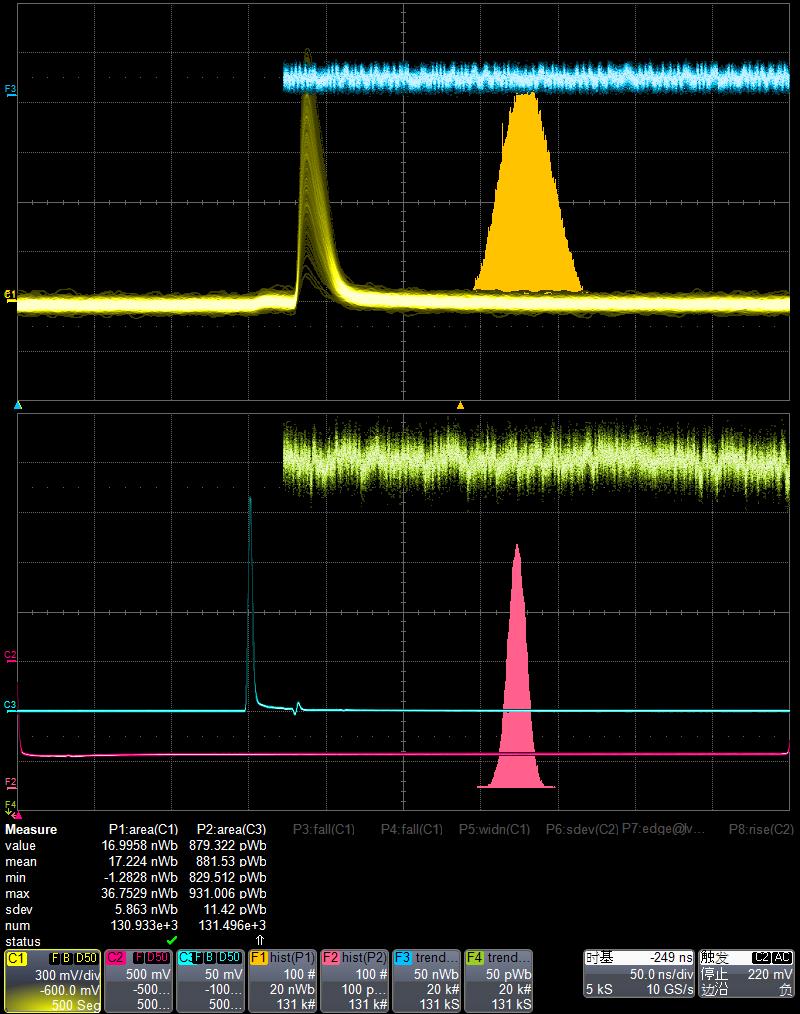 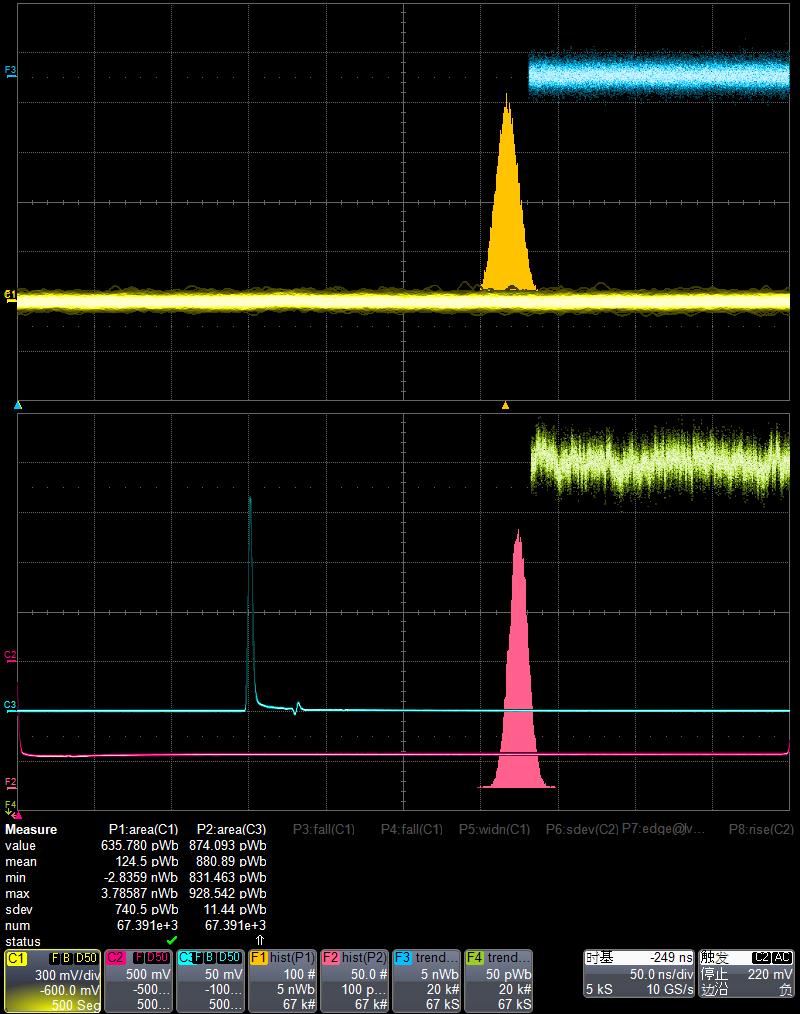 As the signal is too large, so when the length is less than 4m, we removed the preamplifier.
That means 1.041pVs=1PE
Background (4m)
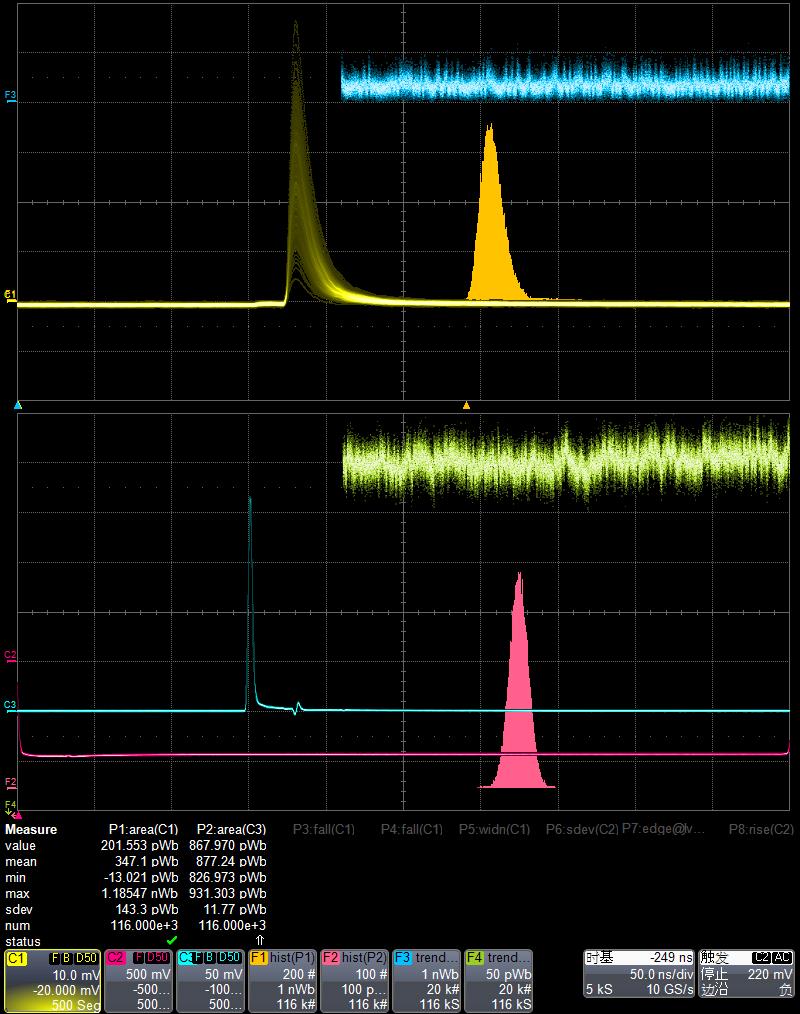 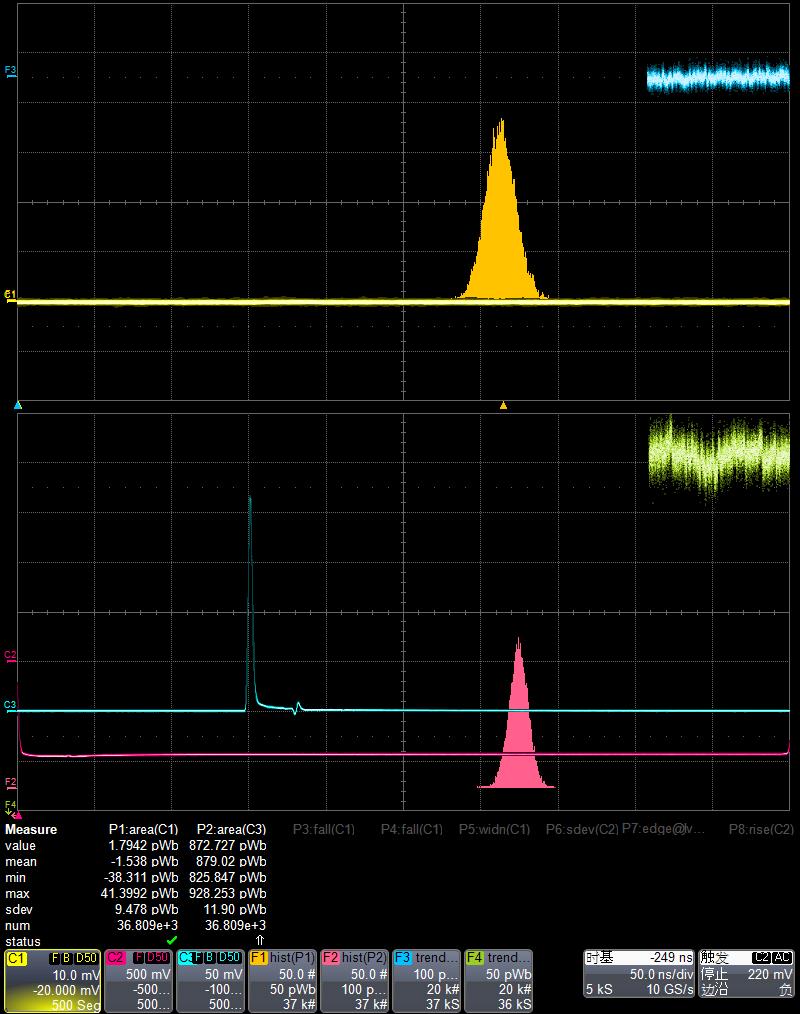 Background (3m)
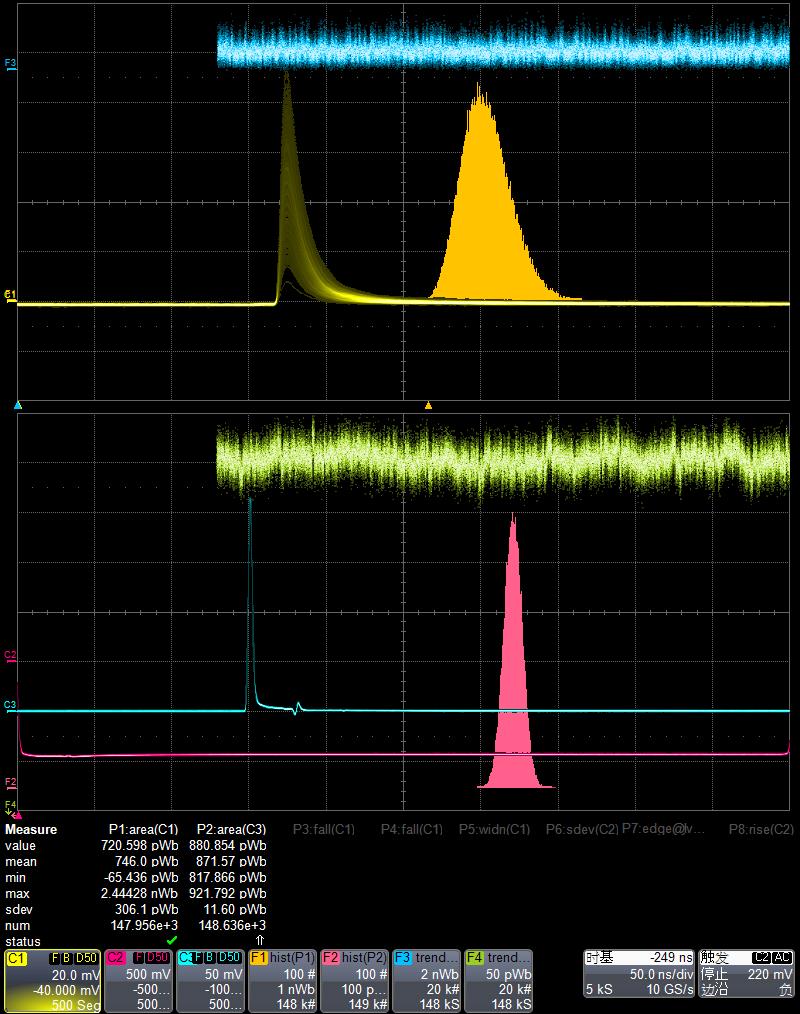 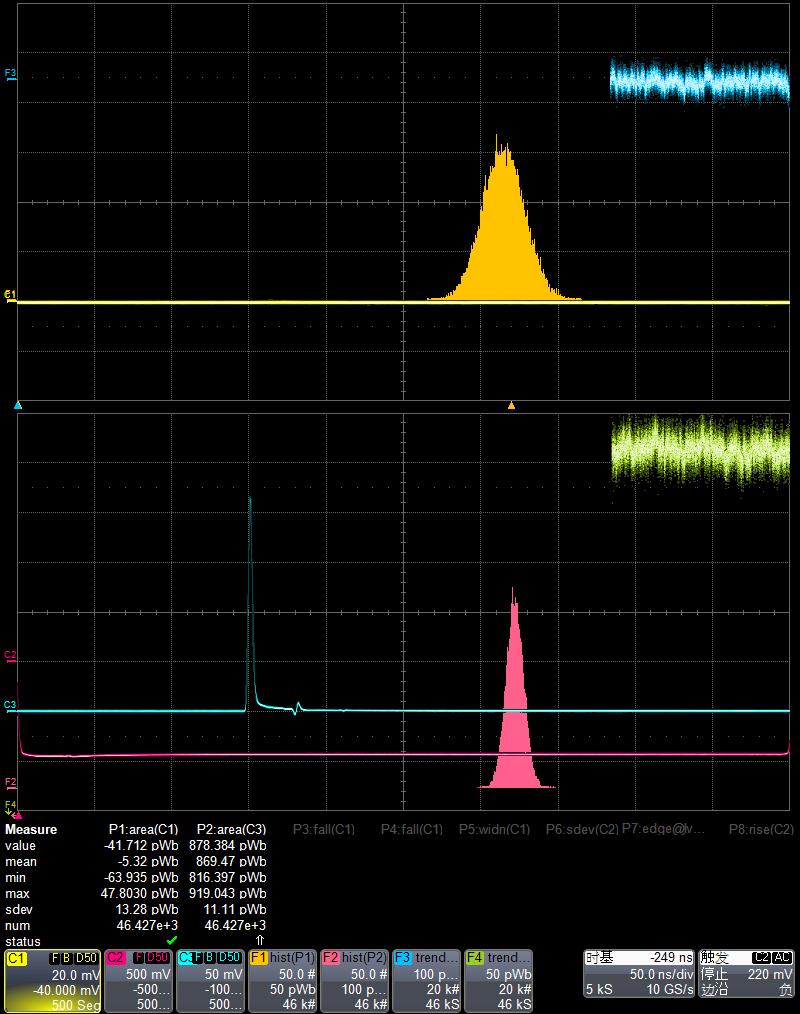 Background (2m)
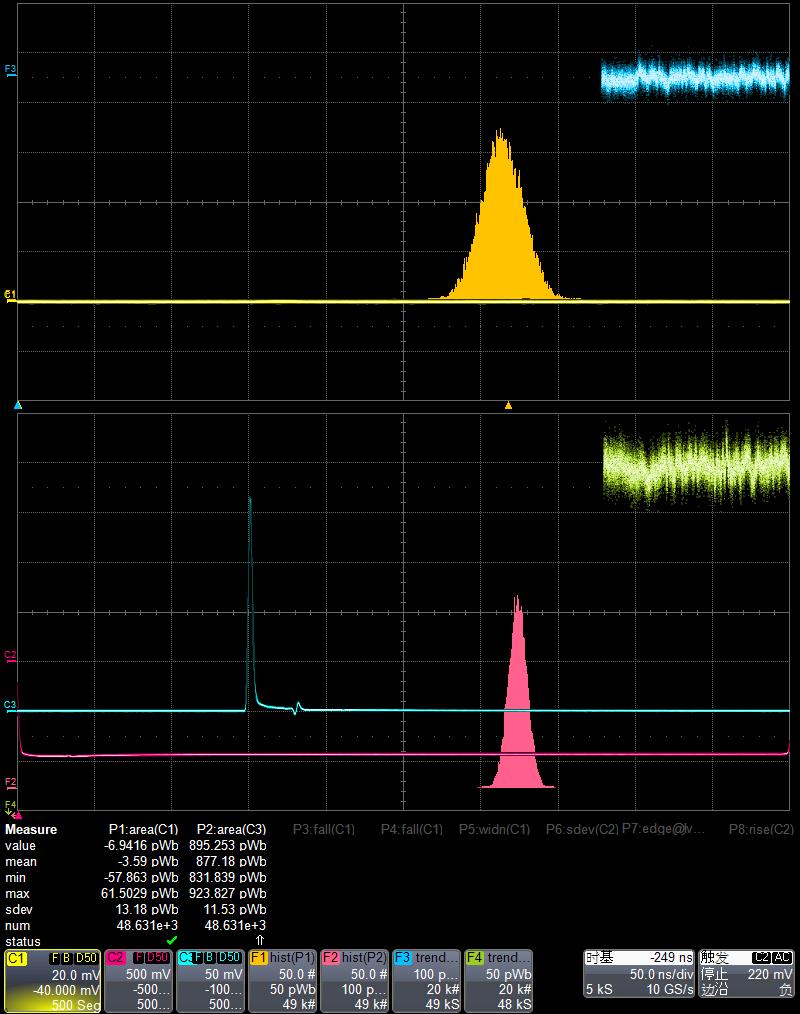 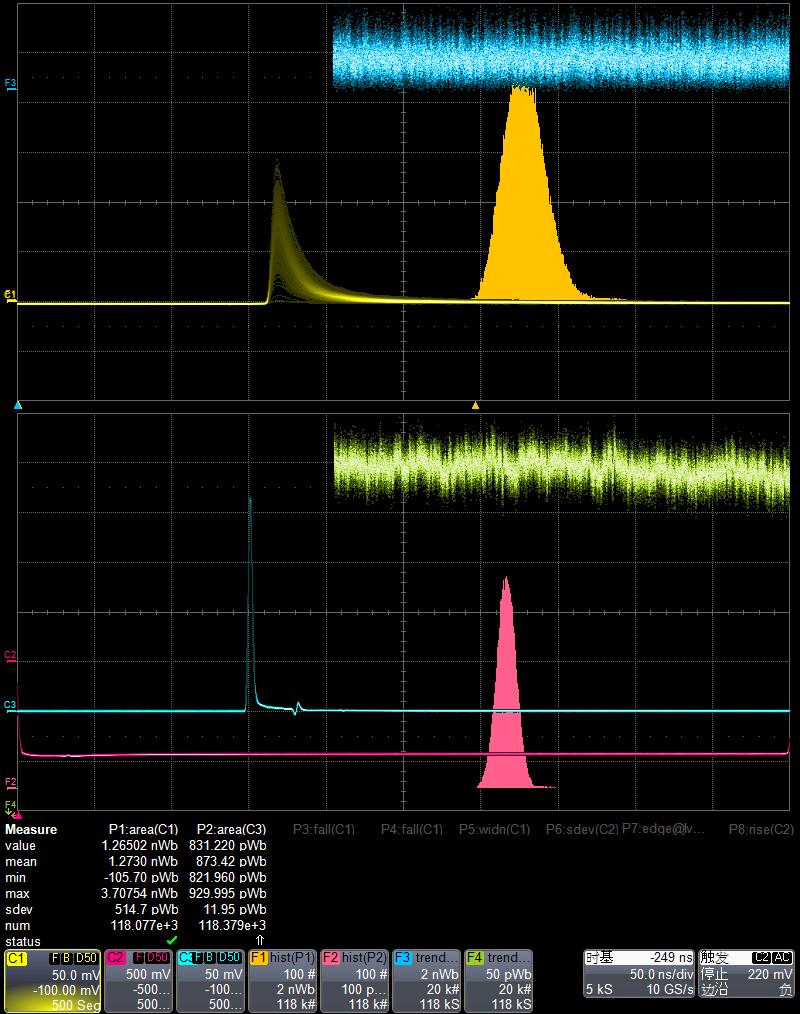 Background (1m)
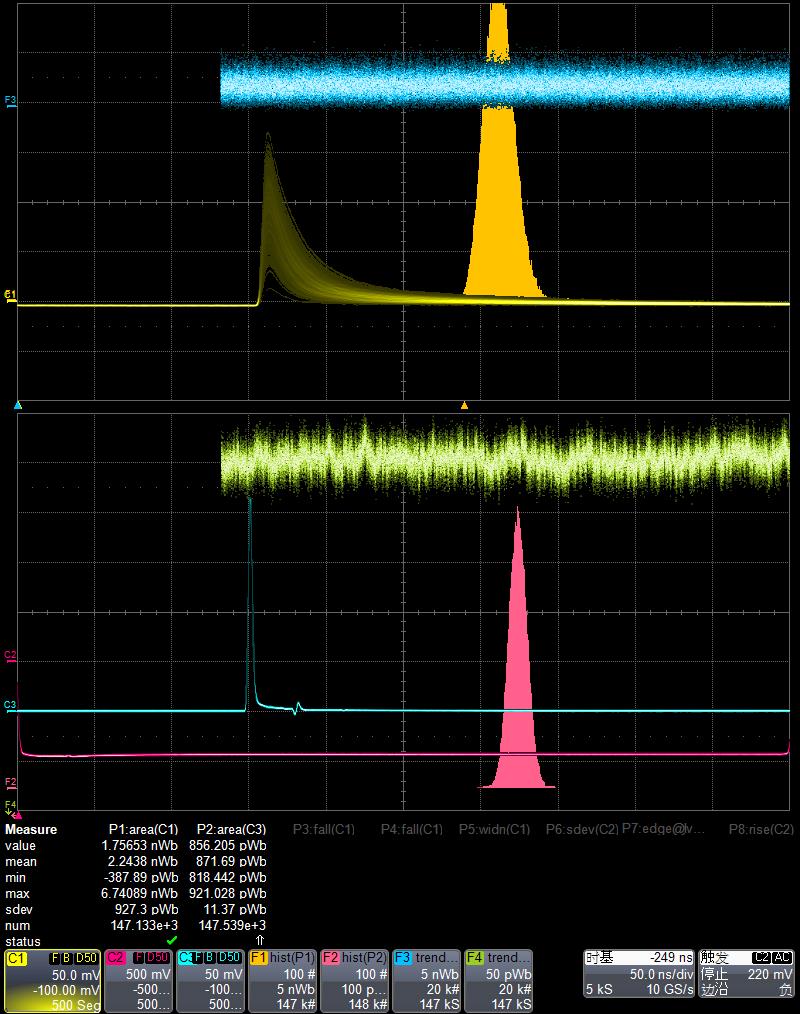 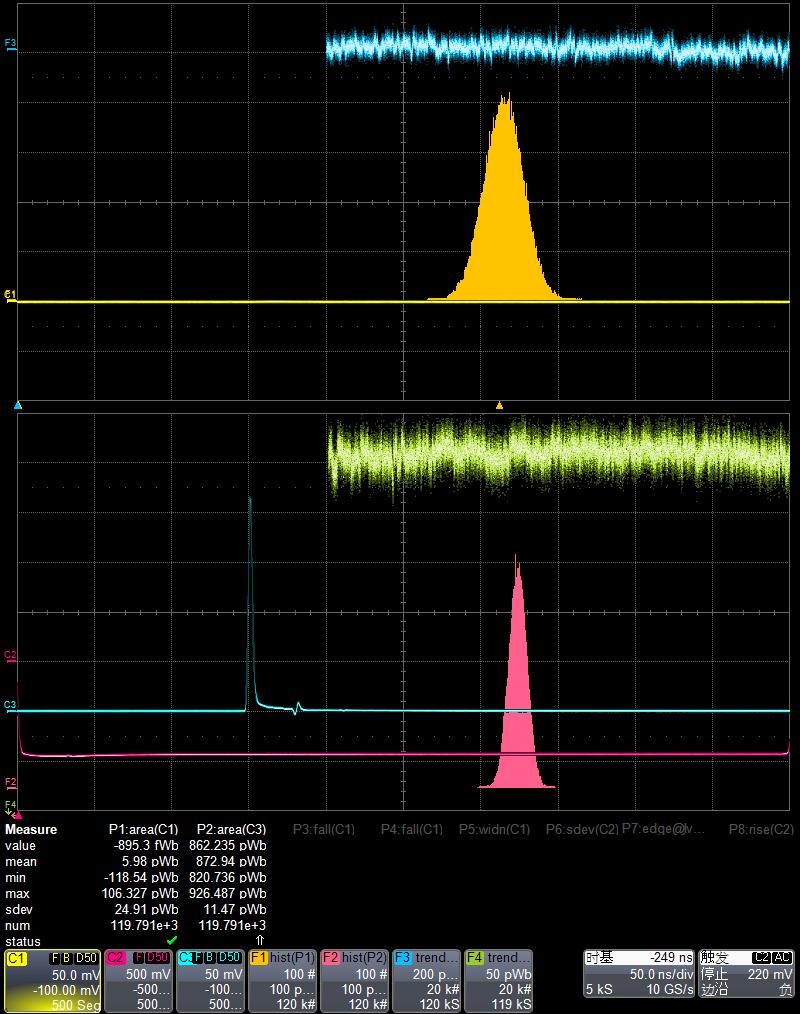 Two kinds of exponential fitting with different function
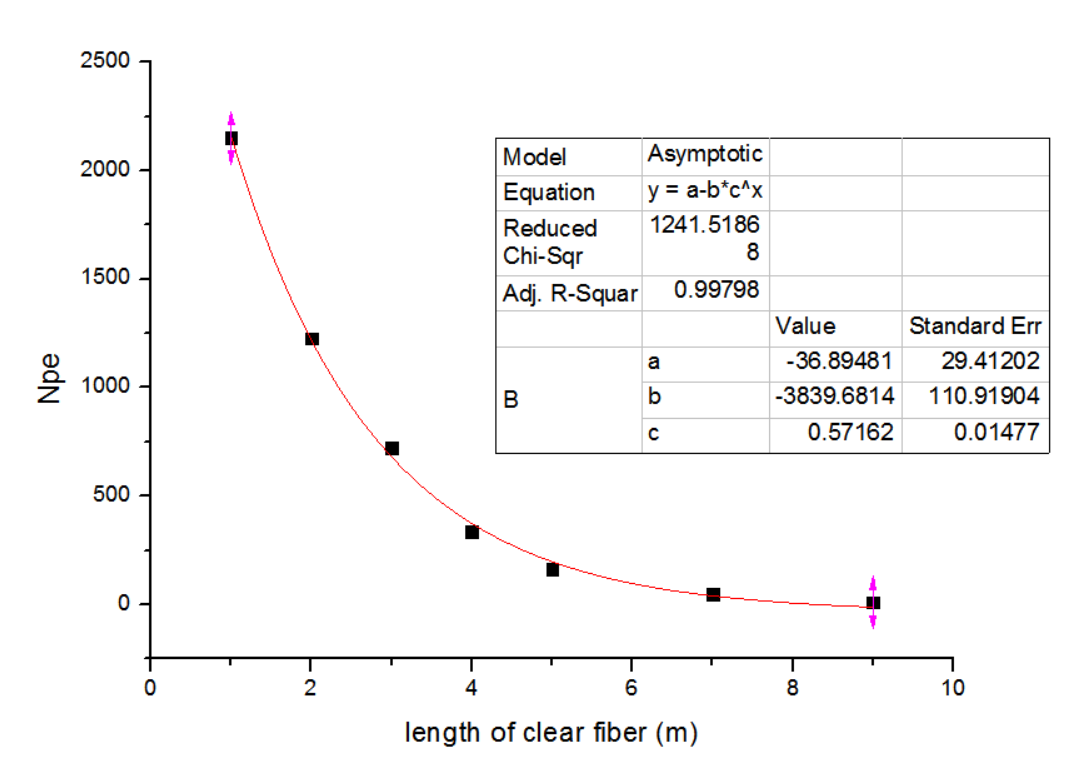 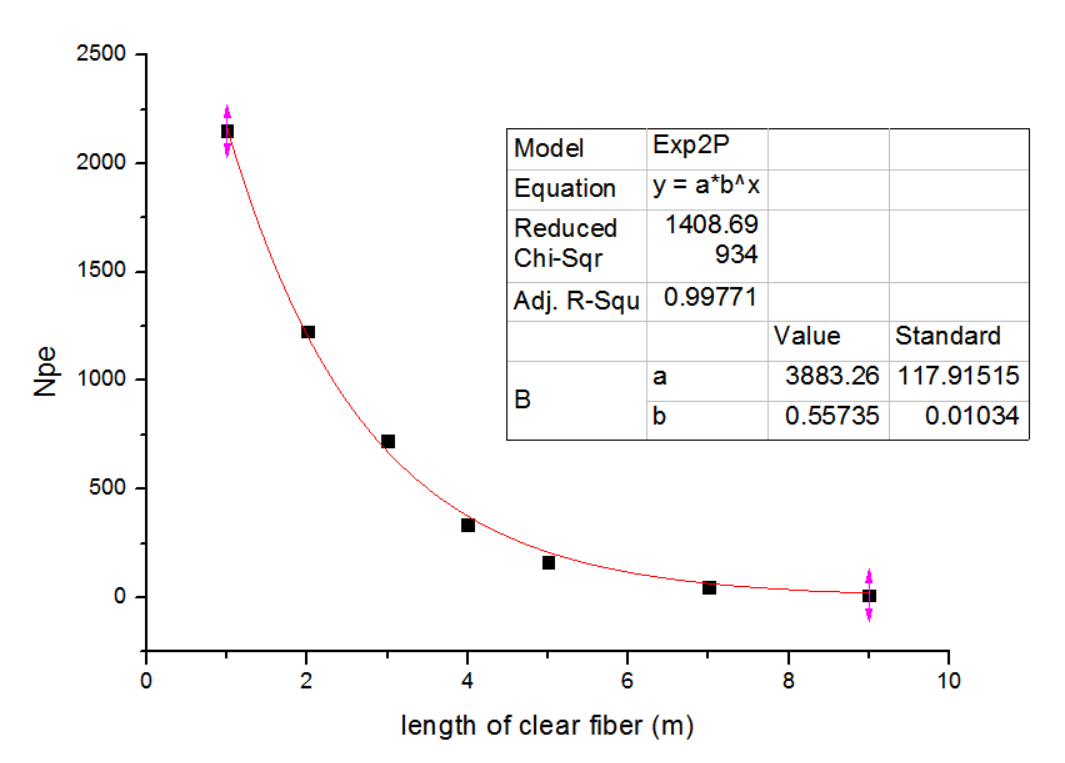